Борис Пастернак
Розалия Исидоровна и Леонид Осипович
Марбурский университет
Ида Давыдовна Высоцкая
Магбург

Я вздрагивал. Я загорался и гас.
Я трясся. Я сделал сейчас предложенье,-
Но поздно, я сдрейфил, и вот мне - отказ.
Как жаль ее слез! Я святого блаженней.

Я вышел на площадь. Я мог быть сочтен
Вторично родившимся. Каждая малость
Жила и, не ставя меня ни во что,
B прощальном значеньи своем подымалась.

Плитняк раскалялся, и улицы лоб
Был смугл, и на небо глядел исподлобья
Булыжник, и ветер, как лодочник, греб
По лицам. И все это были подобья.
…
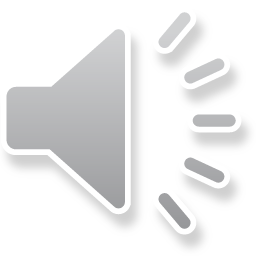 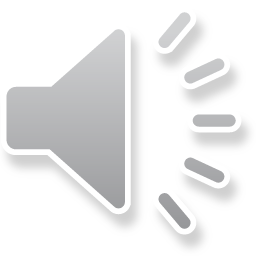 1913г. Первая публикация стихов в коллективном сборнике группы «Лирика»
ФевральДостать чернил и плакать!
Писать о феврале навзрыд,
Пока грохочущая слякоть
Весною черною горит.

Достать пролетку. За шесть гривен,
Чрез благовест, чрез клик колес,
Перенестись туда, где ливень
Еще шумней чернил и слез.

Где, как обугленные груши,
С деревьев тысячи грачей
Сорвутся в лужи и обрушат
Сухую грусть на дно очей.

Под ней проталины чернеют,
И ветер криками изрыт,
И чем случайней, тем вернее
Слагаются стихи навзрыд.
«Февраль»
«Сегодня мы исполним грусть его»
«Сумерки»
«Я в мысль глухую о себе»
«Как бронзовой золой жаровень»
Заводской поселок при Березниковском содовом заводе, где в 1916 году останавливался Б. Пастернак. (фото начала XX в).
Евгения Лурье, Борис Пастернак и Евгений Пастернак
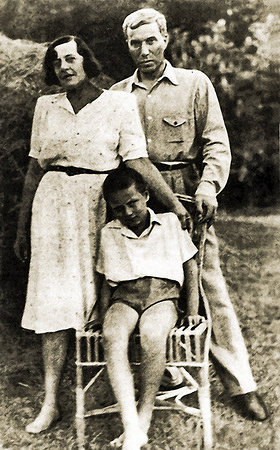 Зинаида Николаевна, Борис  Леонидович и Леонид
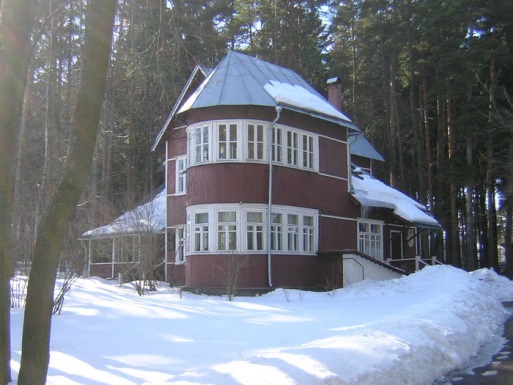 Дача Б. Пастернака в Переделкине.
«Снег идет»(Стихи Юрия Живаго).
«Гамлет»
«Свеча горела».
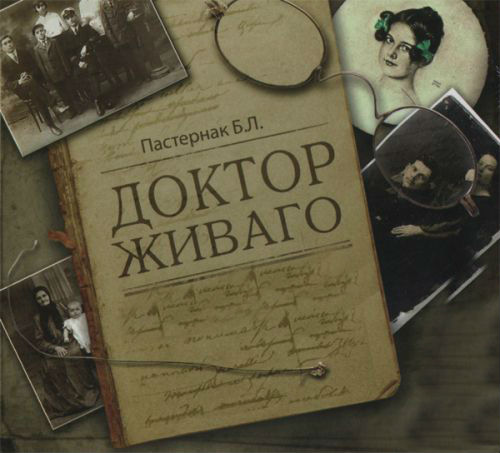 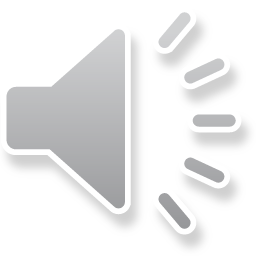